Pedlet上傳照片說明
 Instructions for uploading the pictures of Pedlet
1.進入網站連結：
    按頁面下方+
    Enter the website
    and find the icon
     +
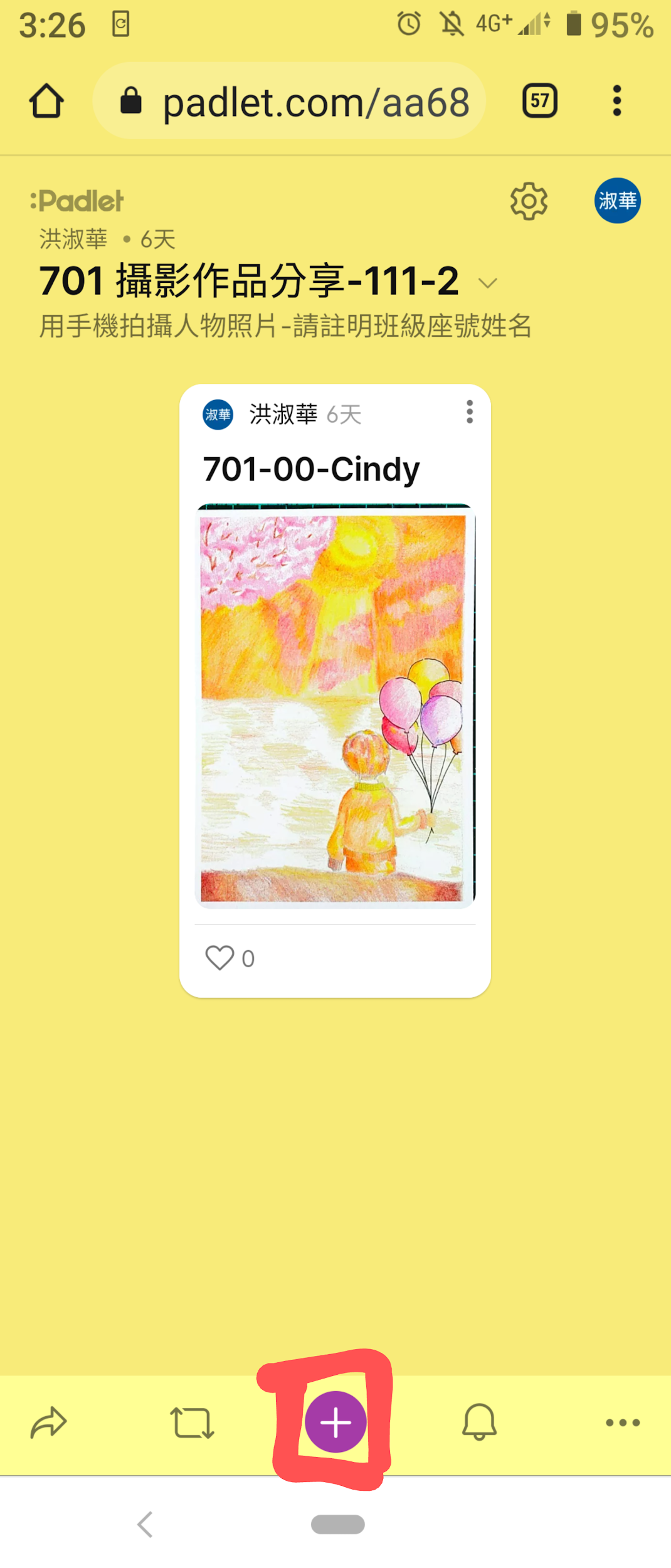 2. 點選主題
    輸入班級座號姓名
     Enter Subject
     and key in class, number,
     and name.
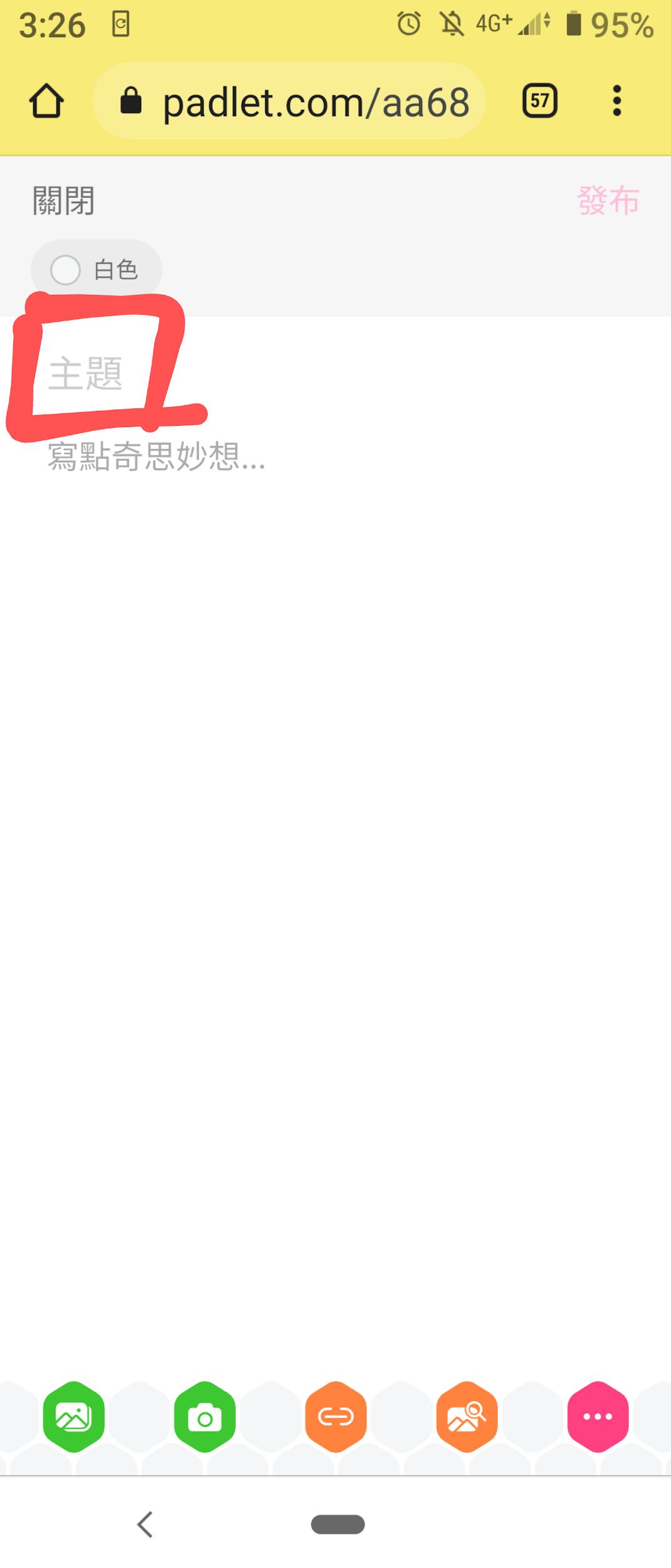 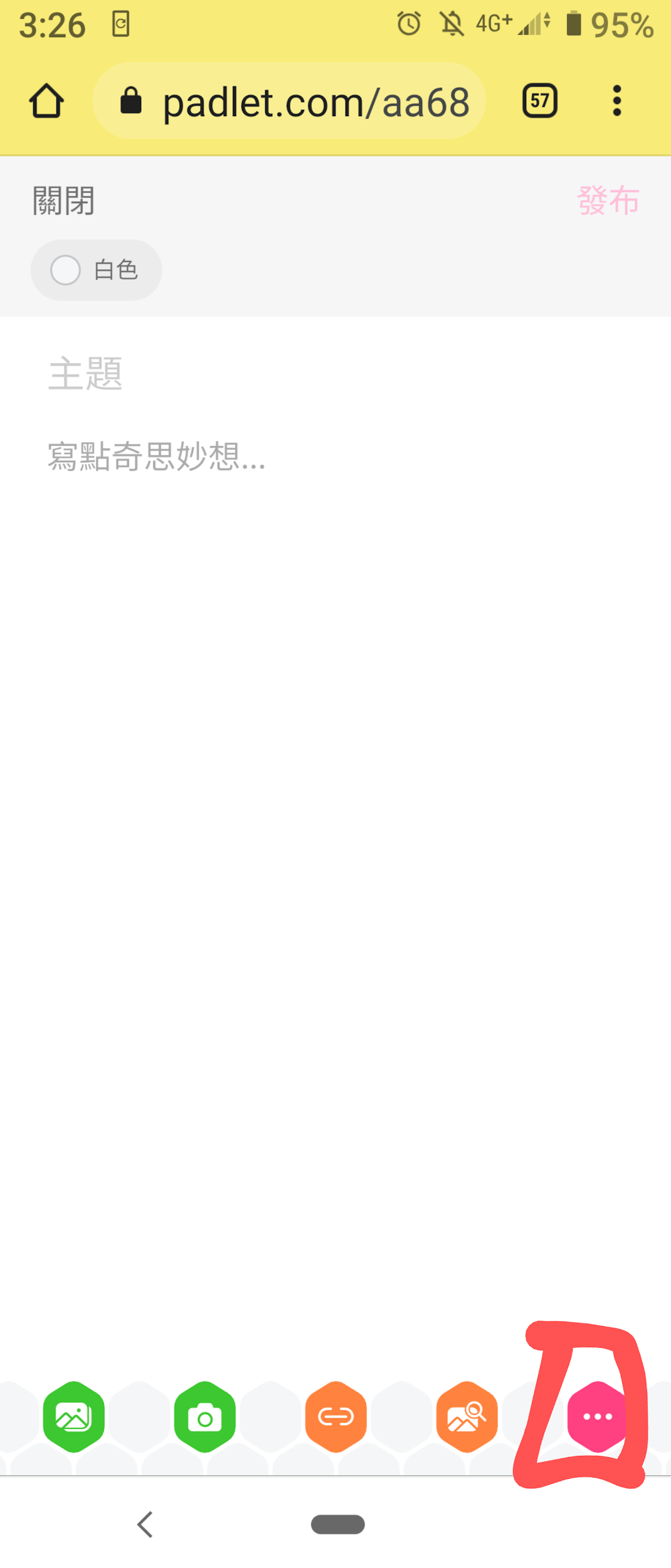 3. 點選頁面下方右邊...
     Enter … on the 
     bottom right page.
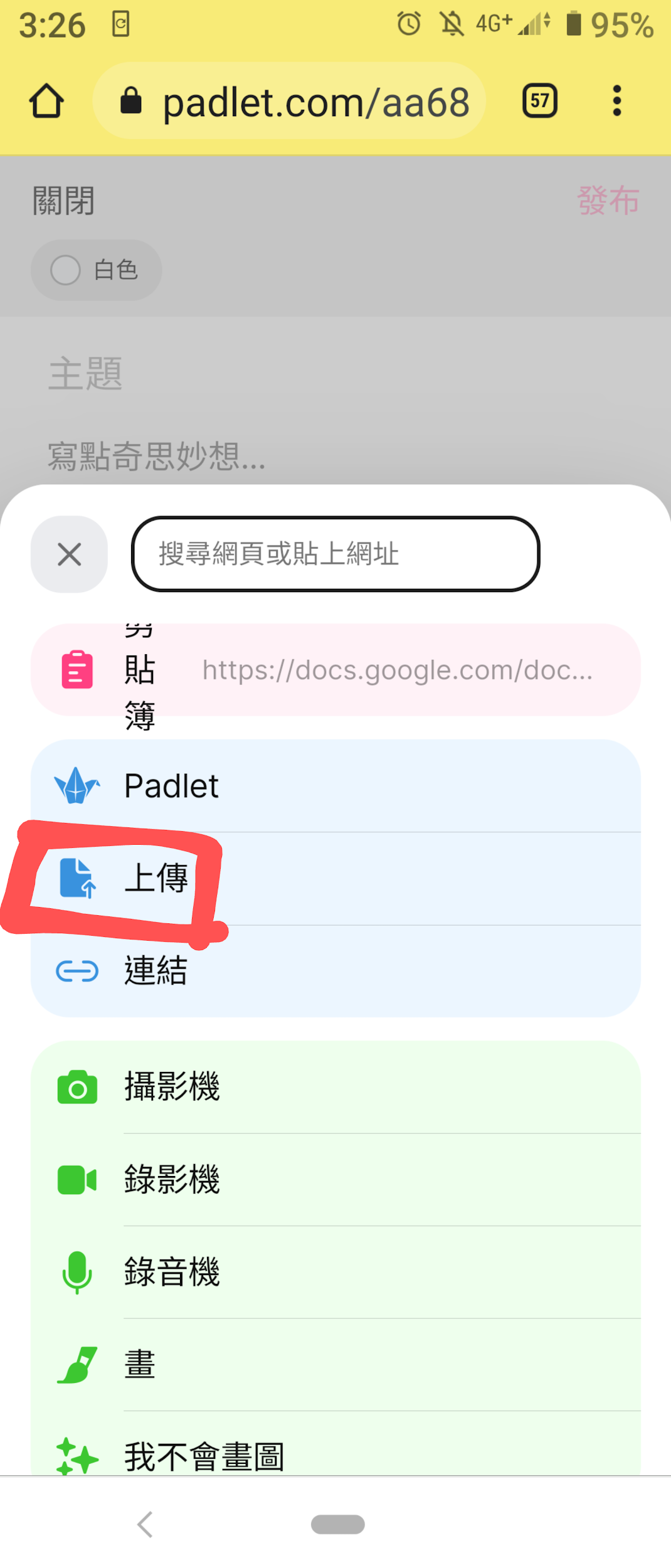 5.點選上傳：
    Enter upload
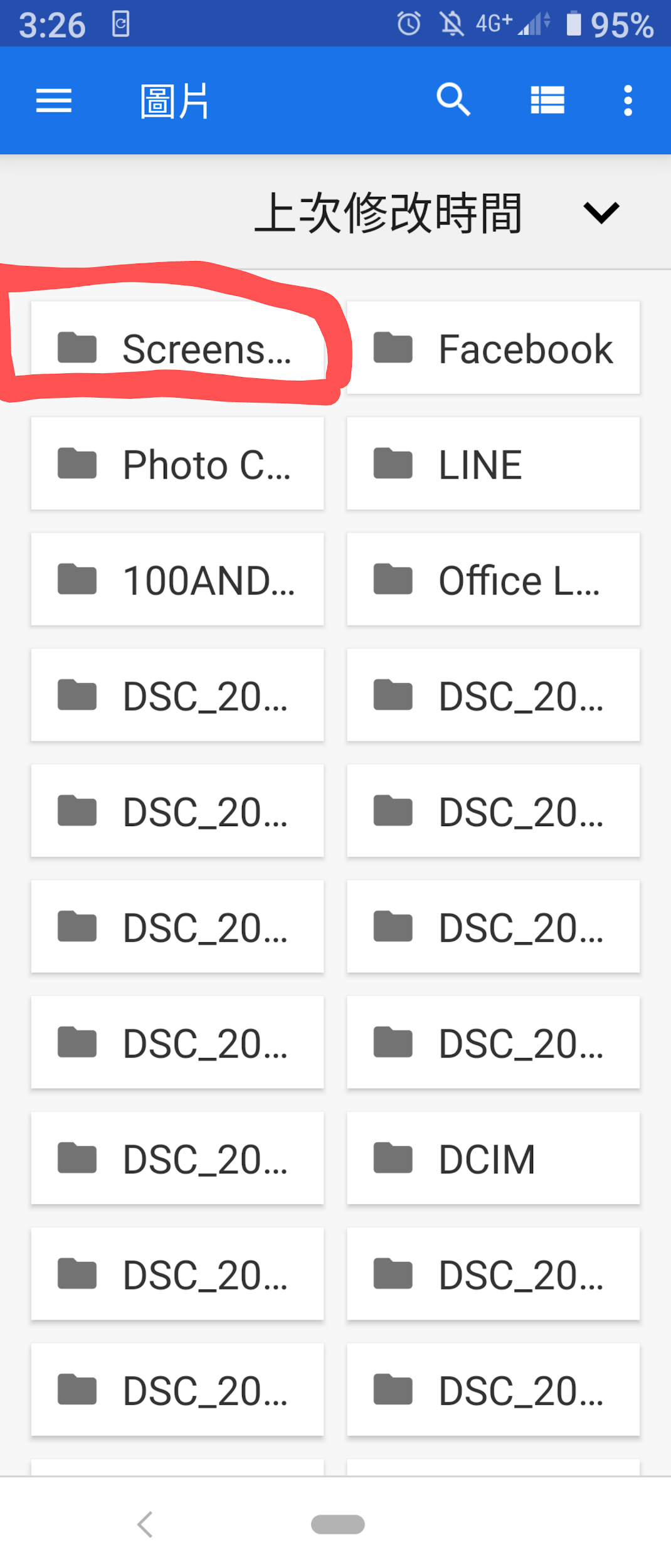 6.點選檔案
   點選要上傳的照片：
   Enter Files and choose
    the picture you upload.